Исследовательский проект "Лук от семи недуг"
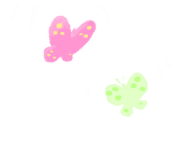 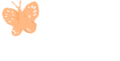 МАДОУ детский сад № 51 
г. Улан-Удэ
Подготовительная группа «Светлячок»
Эркабоева Зарина
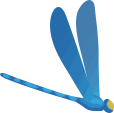 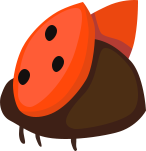 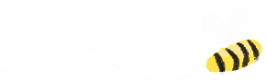 Носит он по сто одёжек,Правда, нет на них застёжек.Если будешь их снимать,Слёзы станешь проливать.Лечит от семи недугЭтот горький лекарь... (лук)
Актуальность: Лук очень широко применяется как пищевой продукт, а возможно ли применение лука для других целей
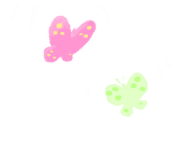 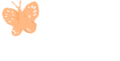 Эркабоева Зарина разобралась в существующих на сегодняшний день разновидностях лука, а также выяснила, что это не только полезный продукт, но и ценный овощ в разных областях жизни человека.
В процессе работы над проектом Зарина узнала, что лук применяется в косметологии, медицине, ветеринарии, а также выяснила, как данный овощ можно вырастить в домашних условиях.
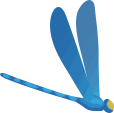 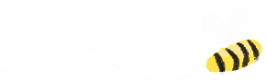 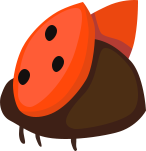 1.Разновидности лука2.Лук – пищевой продукт3.Применение лука в косметологии4.Лук в домашнем хозяйстве5.Применение лука в медицине6.Применение лука в ветеринарии7.Выращивание лука в домашних условиях
Цель моего проекта: изучить полезные свойства лука. и выяснить как появляется луковичка.
Задачи:
исследовать свойства лука.
узнать о значении лука в жизни человека.
доказать, что лук обладает целебными свойствами.
Вырастить лук в домашних условиях. (условия выращивания?)
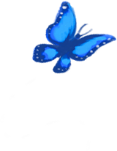 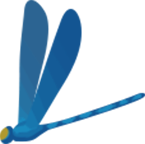 Поисково-исследовательская деятельность:
беседы с мамой.
рассматривание энциклопедий, книг, иллюстраций;
просмотр видеороликов, мультфильмов;
эксперименты, опыты.
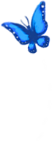 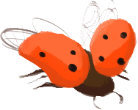 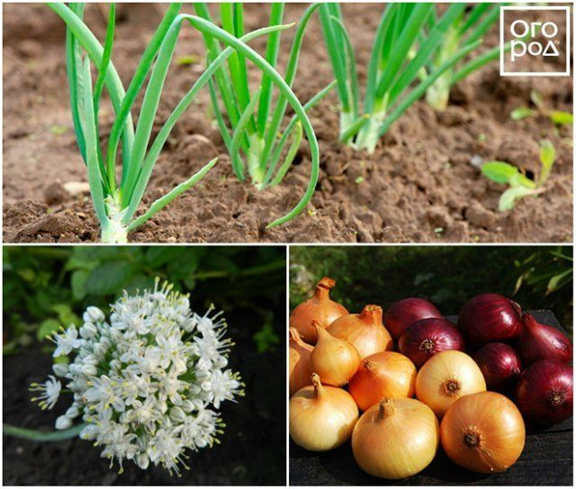 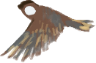 Лук репчатый
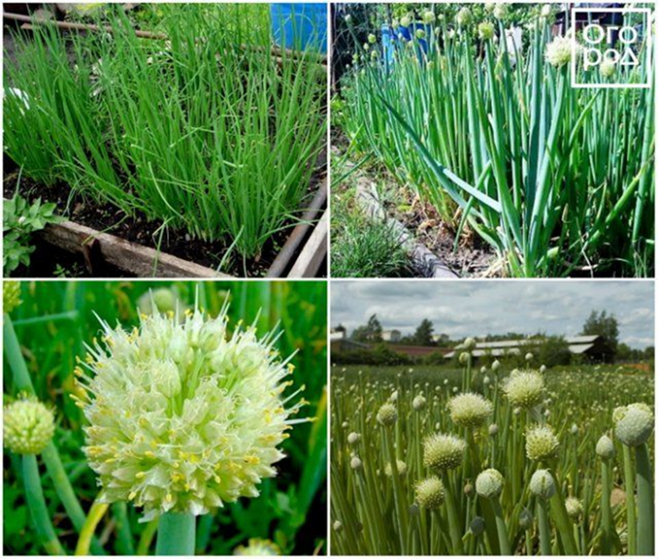 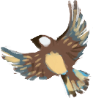 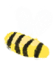 Лук-батун
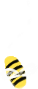 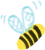 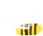 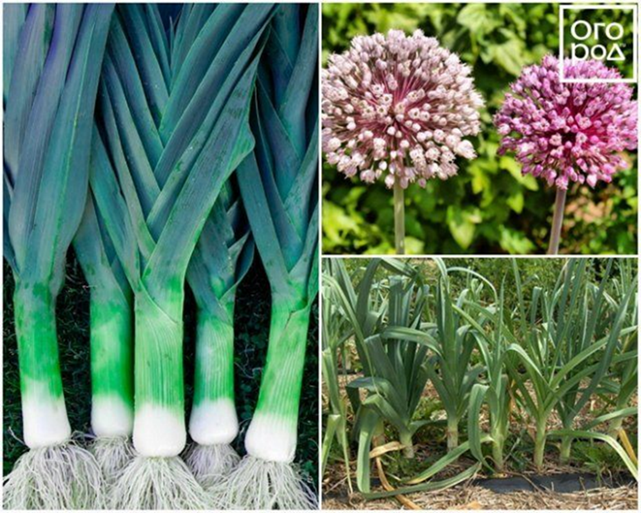 Лук-порей
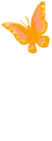 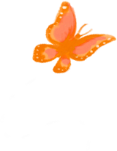 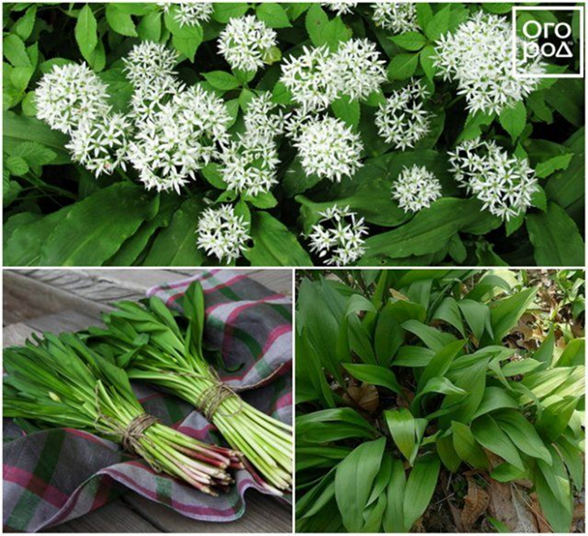 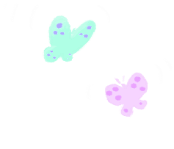 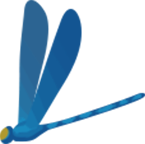 Лук медвежий
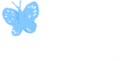 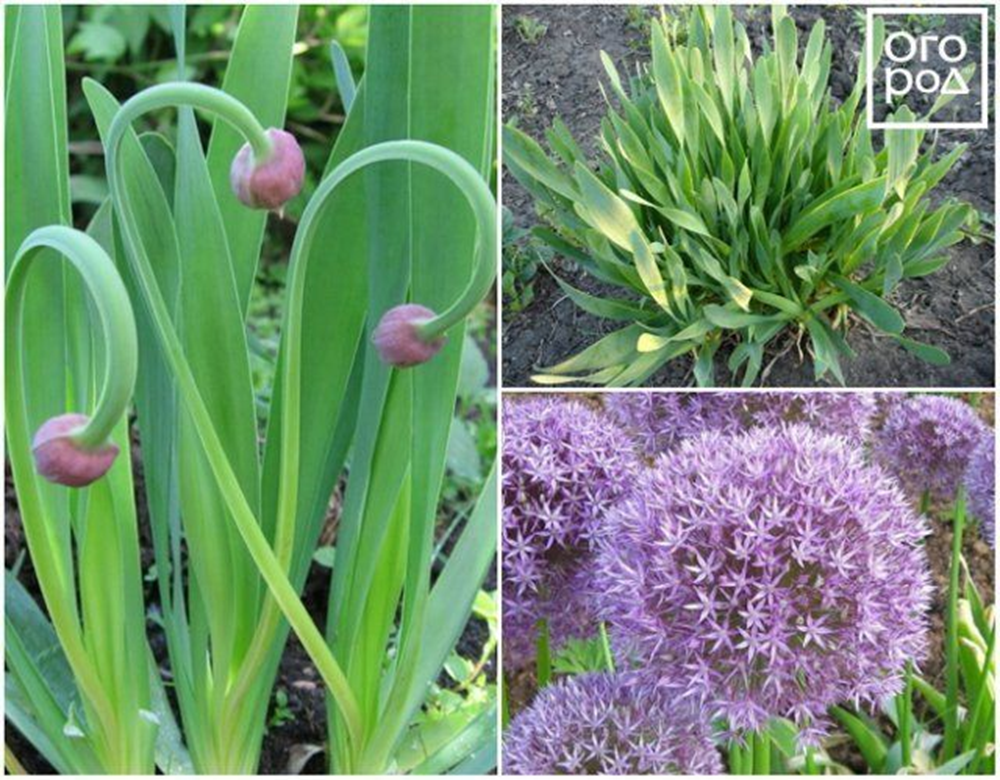 Лук-слизун
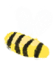 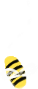 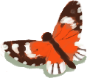 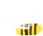 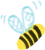 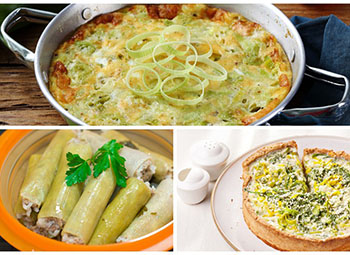 Лук применяется как пищевой продукт.
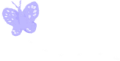 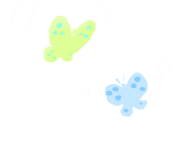 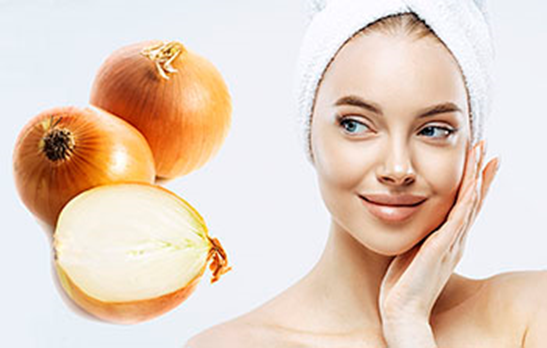 Применение лука в косметологии
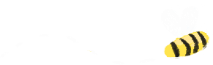 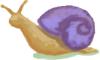 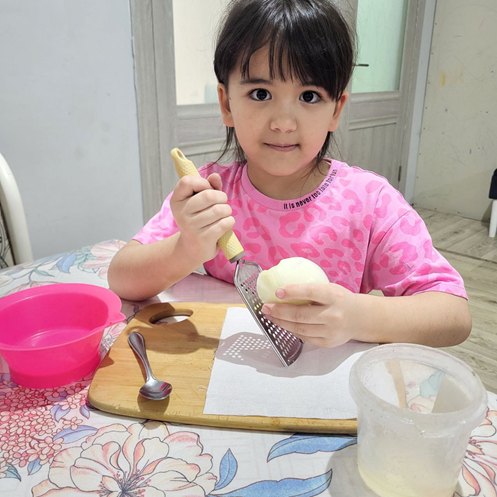 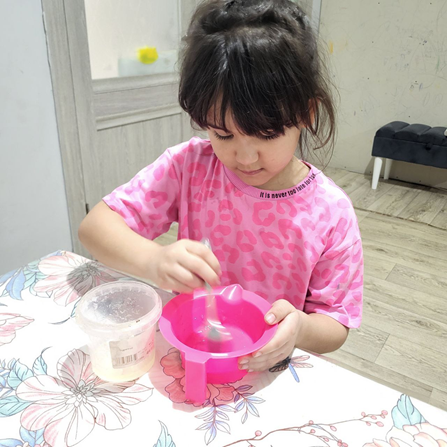 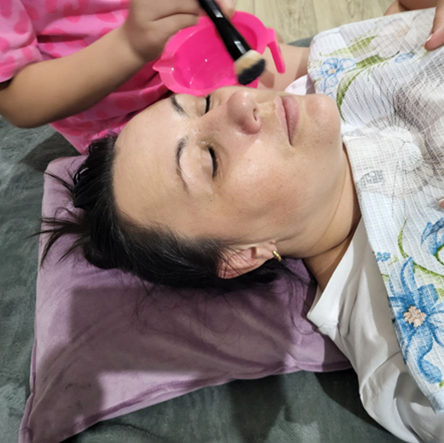 Приготовление маски для лица
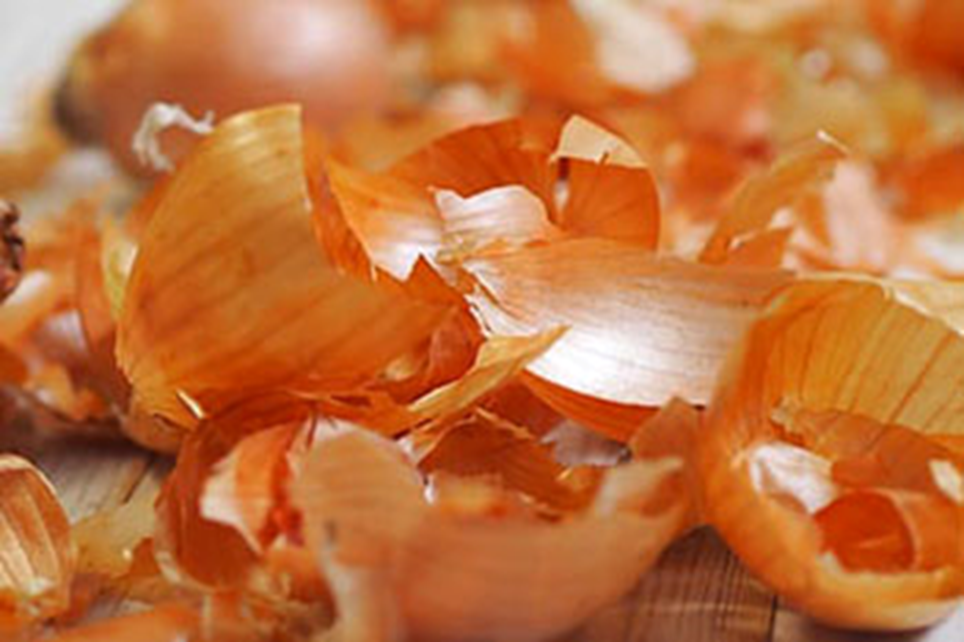 Лук в домашнем хозяйстве
.
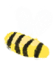 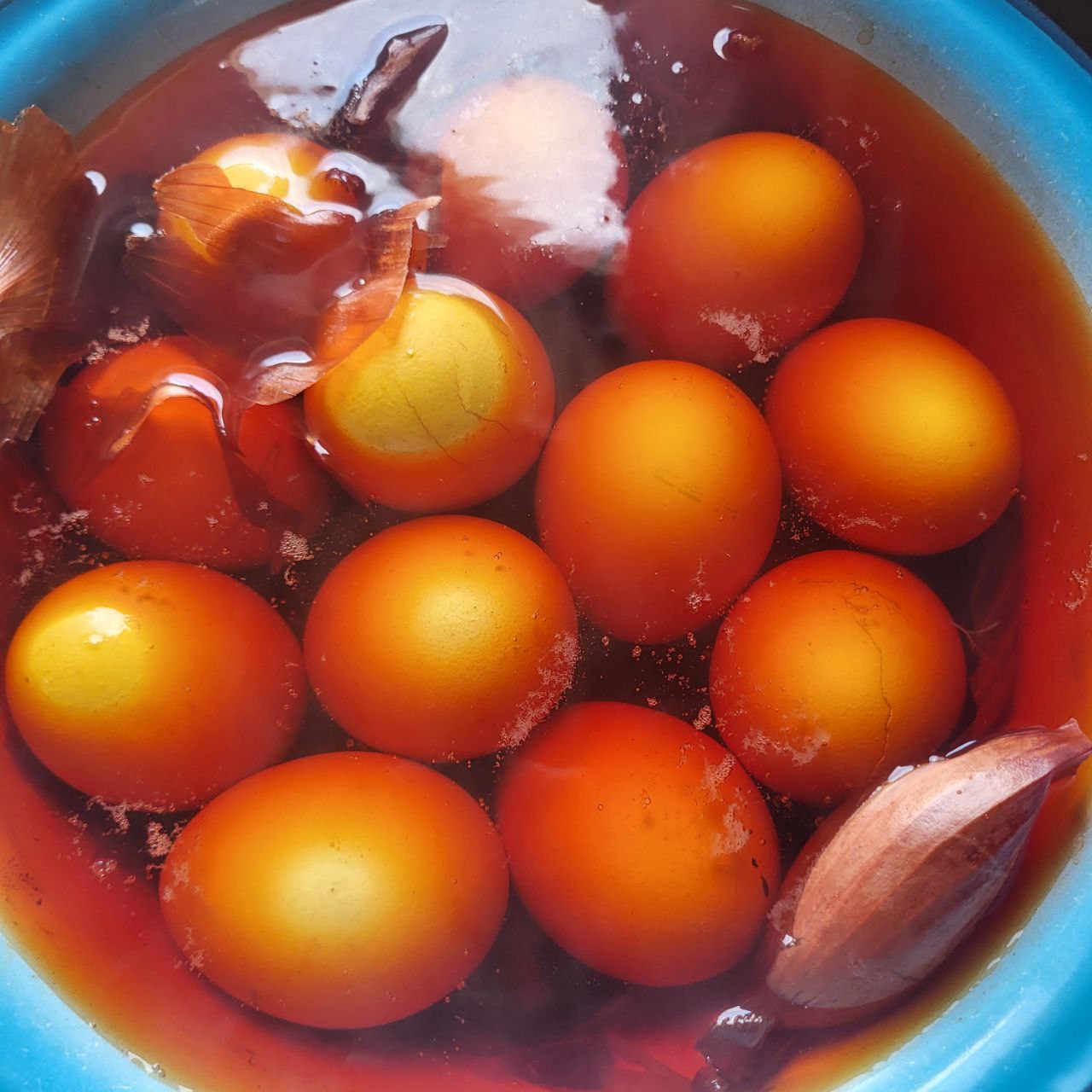 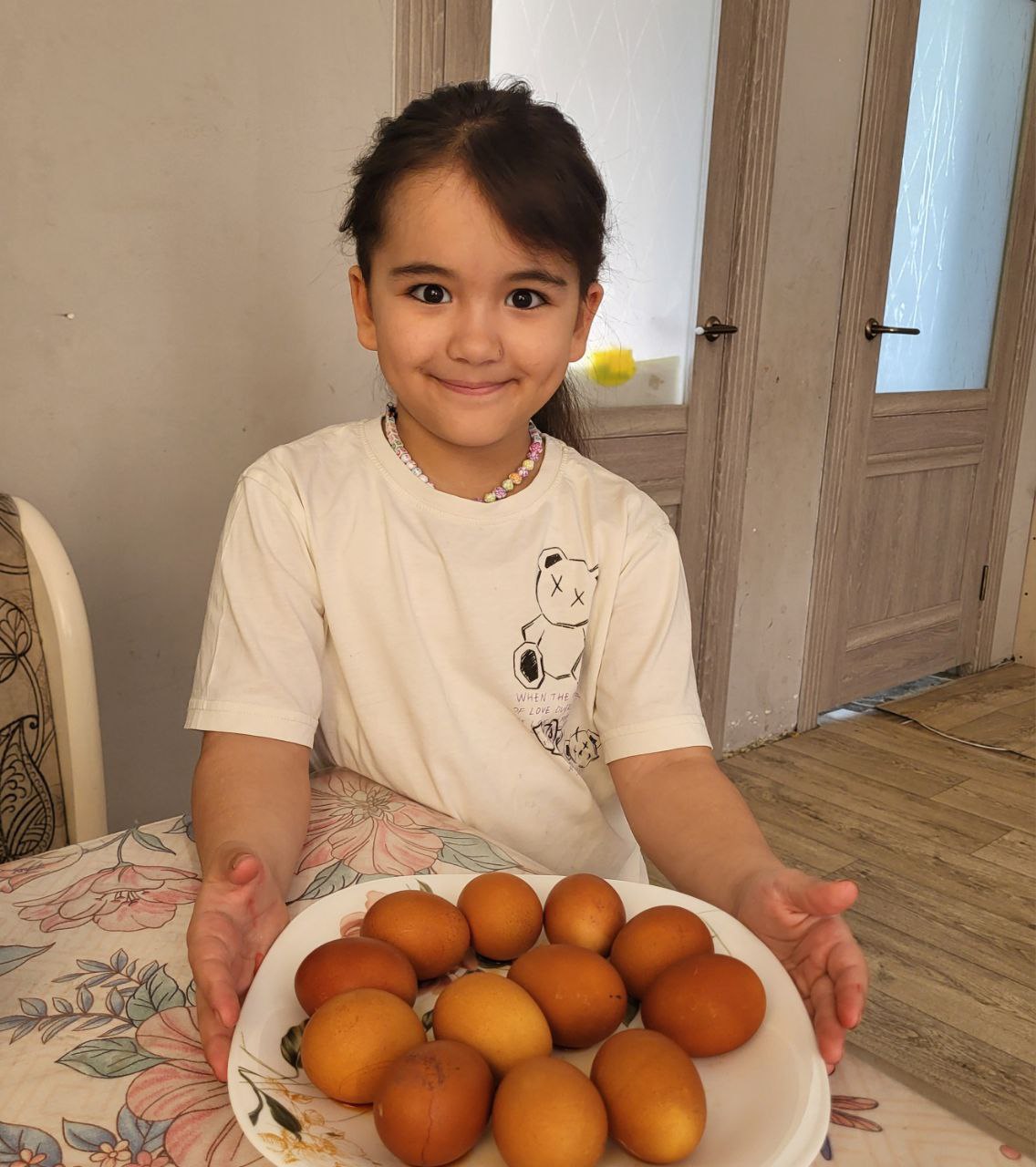 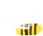 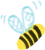 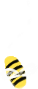 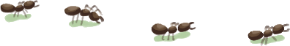 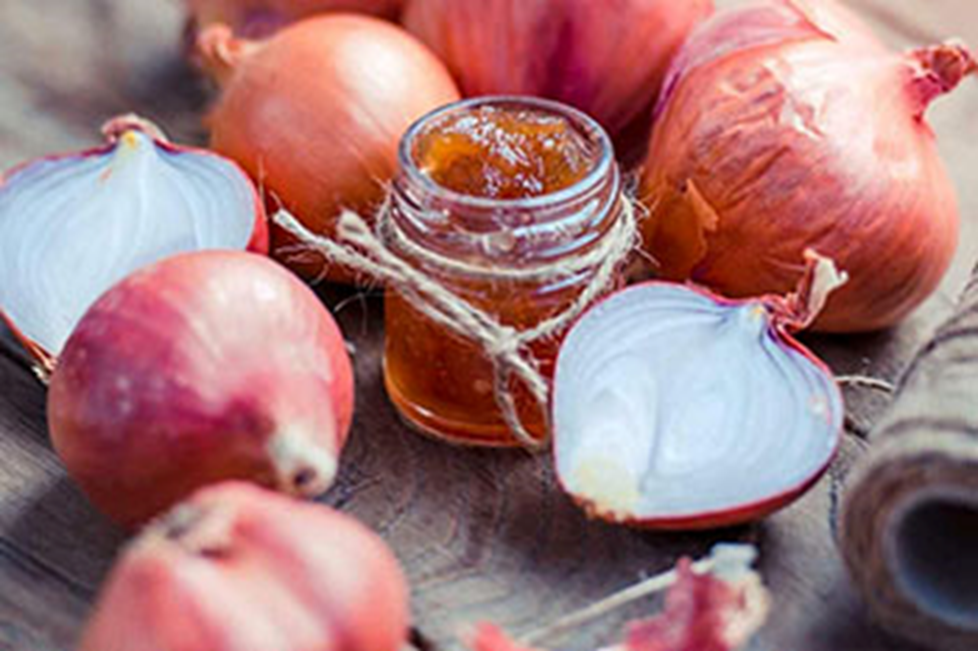 Применение лука в медицине
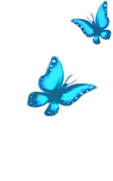 Применение лука в ветеринарии
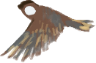 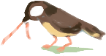 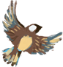 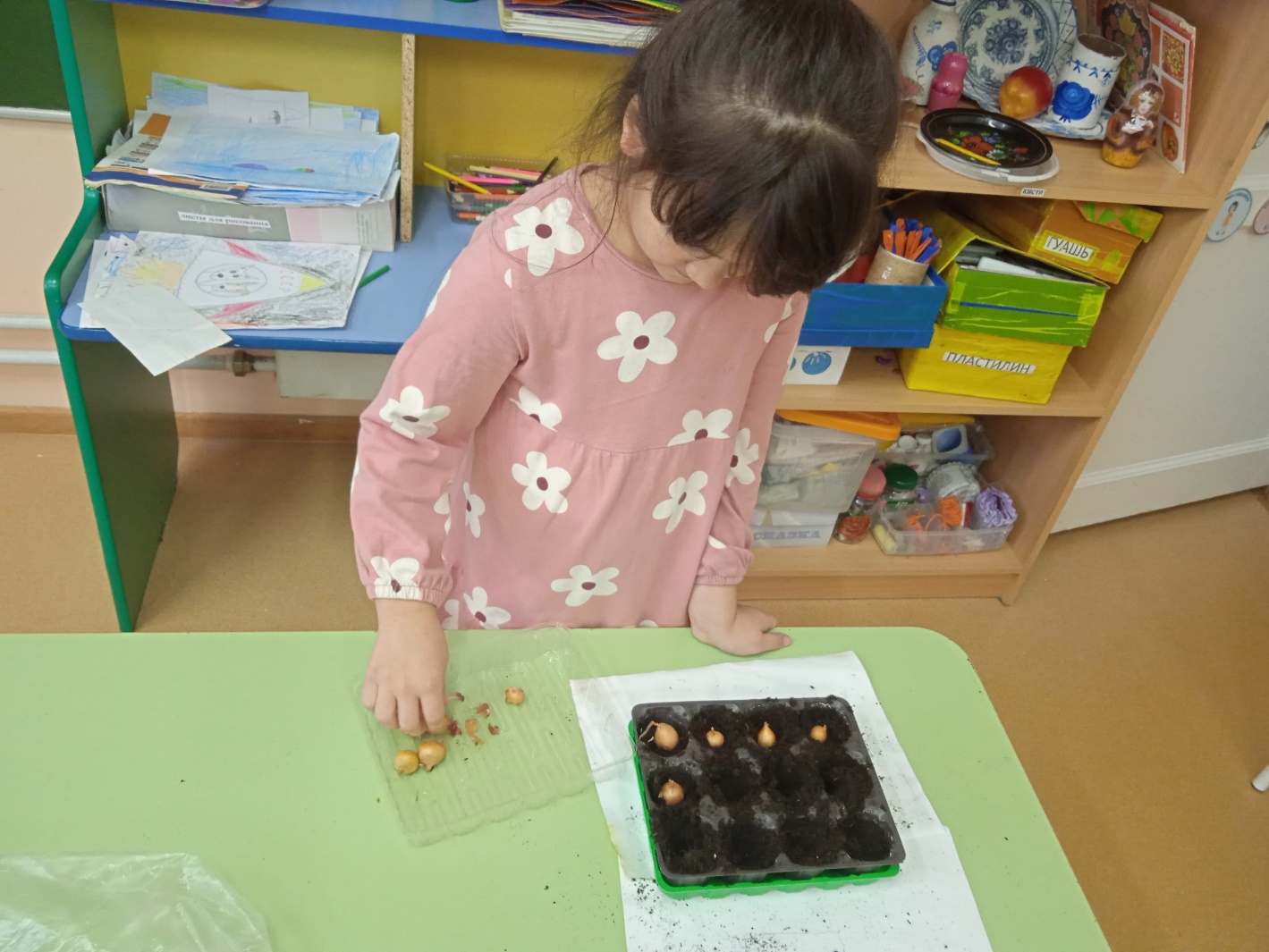 Выращивание лука в домашних условиях
Зеленый лук можно вырастить в домашних условиях, тогда всегда рядом будет чудодейственное лекарство.
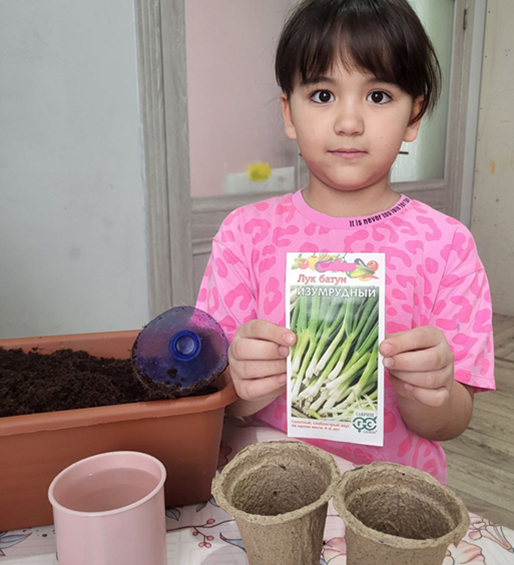 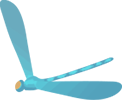 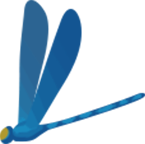 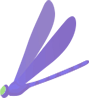 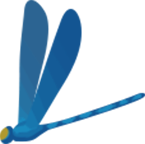 Лук севок
Лук на зелень
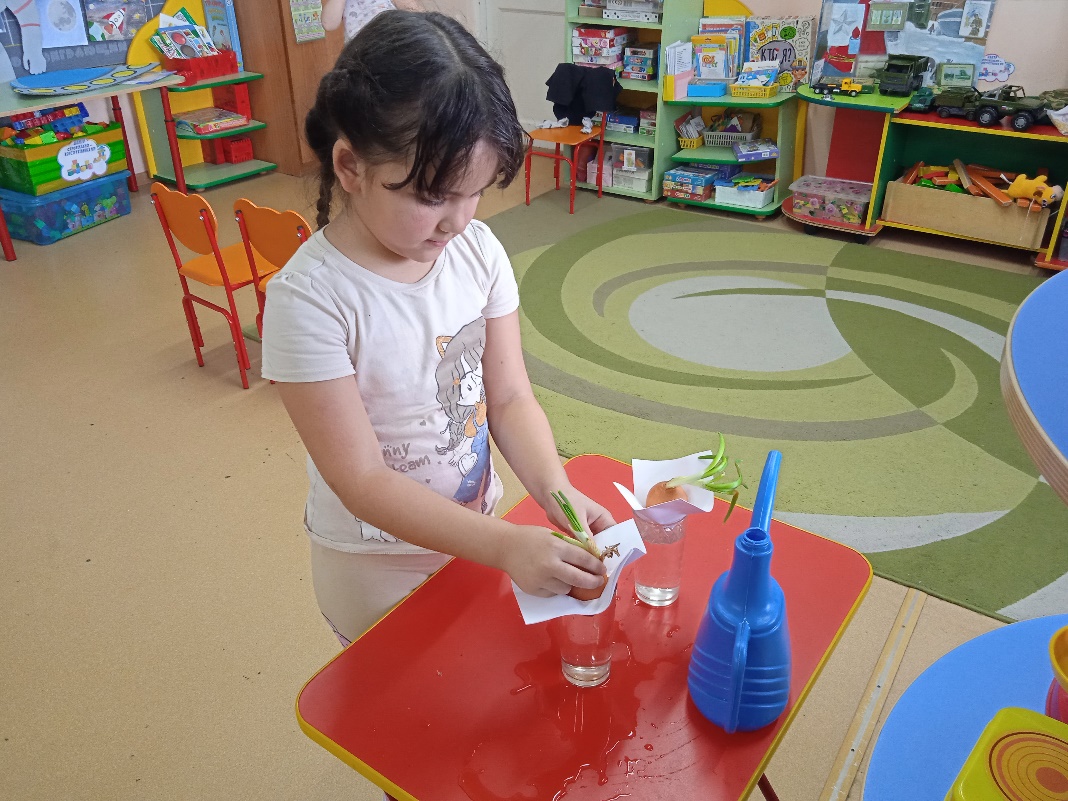 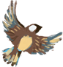 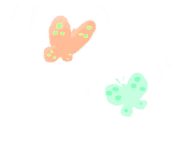 Репчатый лук на зелень
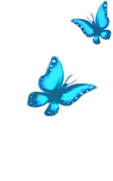 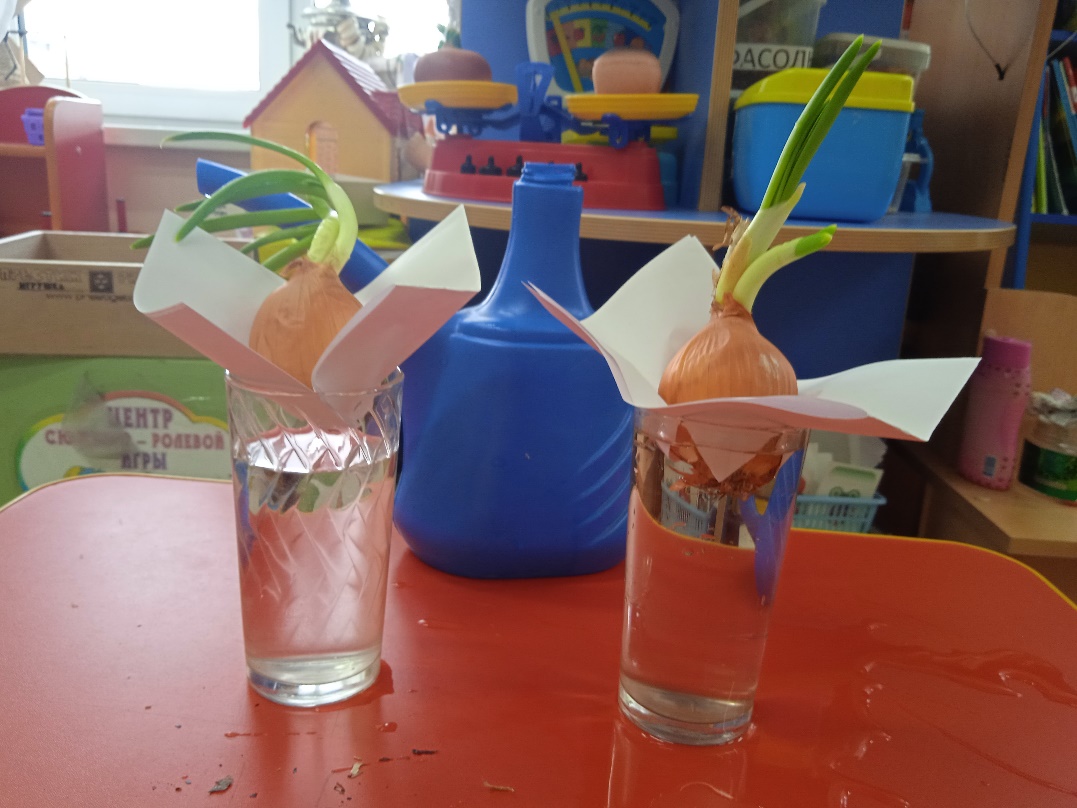 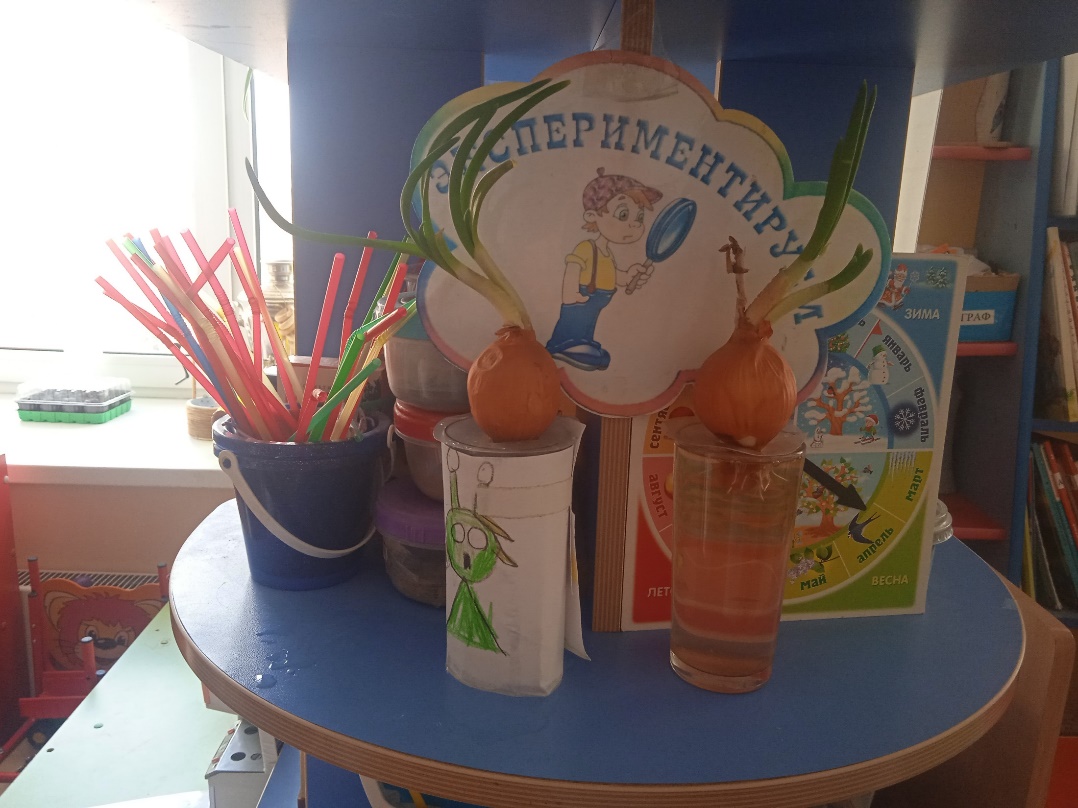 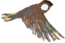 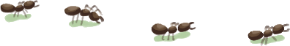 Молодец!